DSP First, 2/e
Lecture 8
Fourier Series & Spectrum
License Info for SPFirst Slides
This work released under a Creative Commons License with the following terms:
Attribution
The licensor permits others to copy, distribute, display, and perform the work. In return, licensees must give the original authors credit. 
Non-Commercial
The licensor permits others to copy, distribute, display, and perform the work. In return, licensees may not use the work for commercial purposes—unless they get the licensor's permission.
Share Alike
The licensor permits others to distribute derivative works only under a license identical to the one that governs the licensor's work.
Full Text of the License
This (hidden) page should be kept with the presentation
Aug 2016
© 2003-2016, JH McClellan & RW Schafer
2
READING ASSIGNMENTS
This Lecture:
Fourier Series in Ch 3, Sect. 3-5

Other Reading:
Appendix C: More details on Fourier Series
Aug 2016
© 2003-2016, JH McClellan & RW Schafer
3
LECTURE OBJECTIVES
Synthesis Summation of Fourier Series
Produces a PERIODIC signal:    x(t+T0) = x(t)



Approximation when N is finite. How good?
SPECTRUM from Fourier Series
ak is Complex Amplitude for k-th Harmonic
Aug 2016
© 2003-2016, JH McClellan & RW Schafer
4
Harmonic Signal is Periodic
Sums of Harmonic complex exponentials are Periodic signals
PERIOD/FREQUENCY of COMPLEX EXPONENTIAL:
Aug 2016
© 2003-2016, JH McClellan & RW Schafer
5
Fourier Series ANALYSIS
Some thoughts: 
Starting from signal, x(t), which frequencies and complex amplitudes are required?

ONLY FOR PERIODIC SIGNALS!

Two possible analysis methods:
1. Read off coefficients from inverse Euler’s
2. Evaluate Fourier series integral 

Can plot the spectrum for the Fourier Series
Equally spaced lines at kF0
Aug 2016
© 2003-2016, JH McClellan & RW Schafer
6
STRATEGY 1:
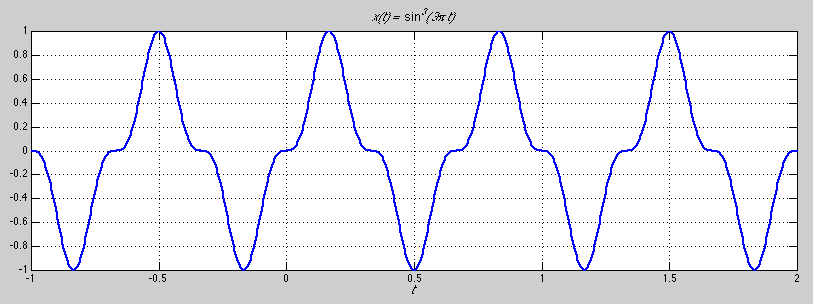 Aug 2016
© 2003-2016, JH McClellan & RW Schafer
7
STRATEGY 1:
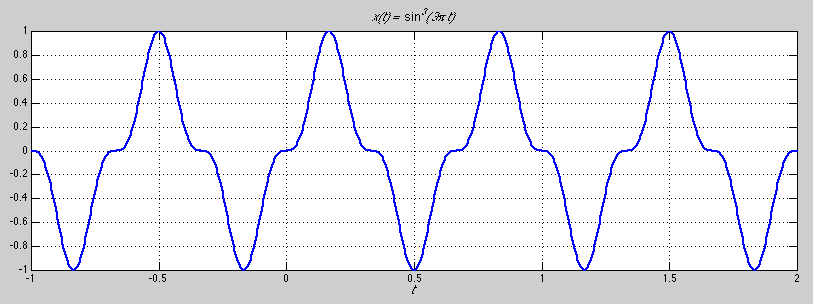 Aug 2016
© 2003-2016, JH McClellan & RW Schafer
8
Example
Don’t use the integral,
Analysis just requires
picking the coefficients.
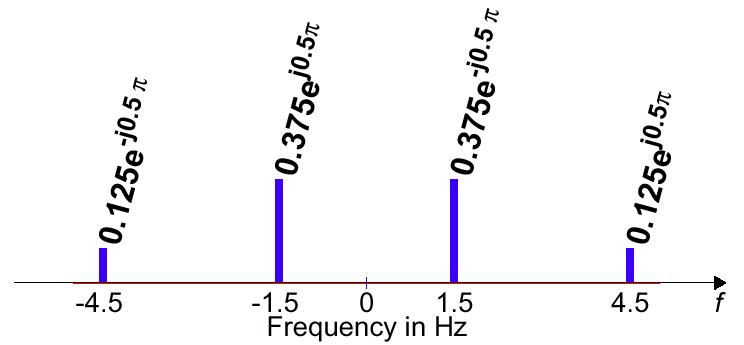 Aug 2016
© 2003-2016, JH McClellan & RW Schafer
9
STRATEGY 2:  x(t)   ak
ANALYSIS
Get representation from the signal
Works for PERIODIC Signals
Fourier Series
Answer is:  an INTEGRAL over one period
Aug 2016
© 2003-2016, JH McClellan & RW Schafer
10
Recall FWRS
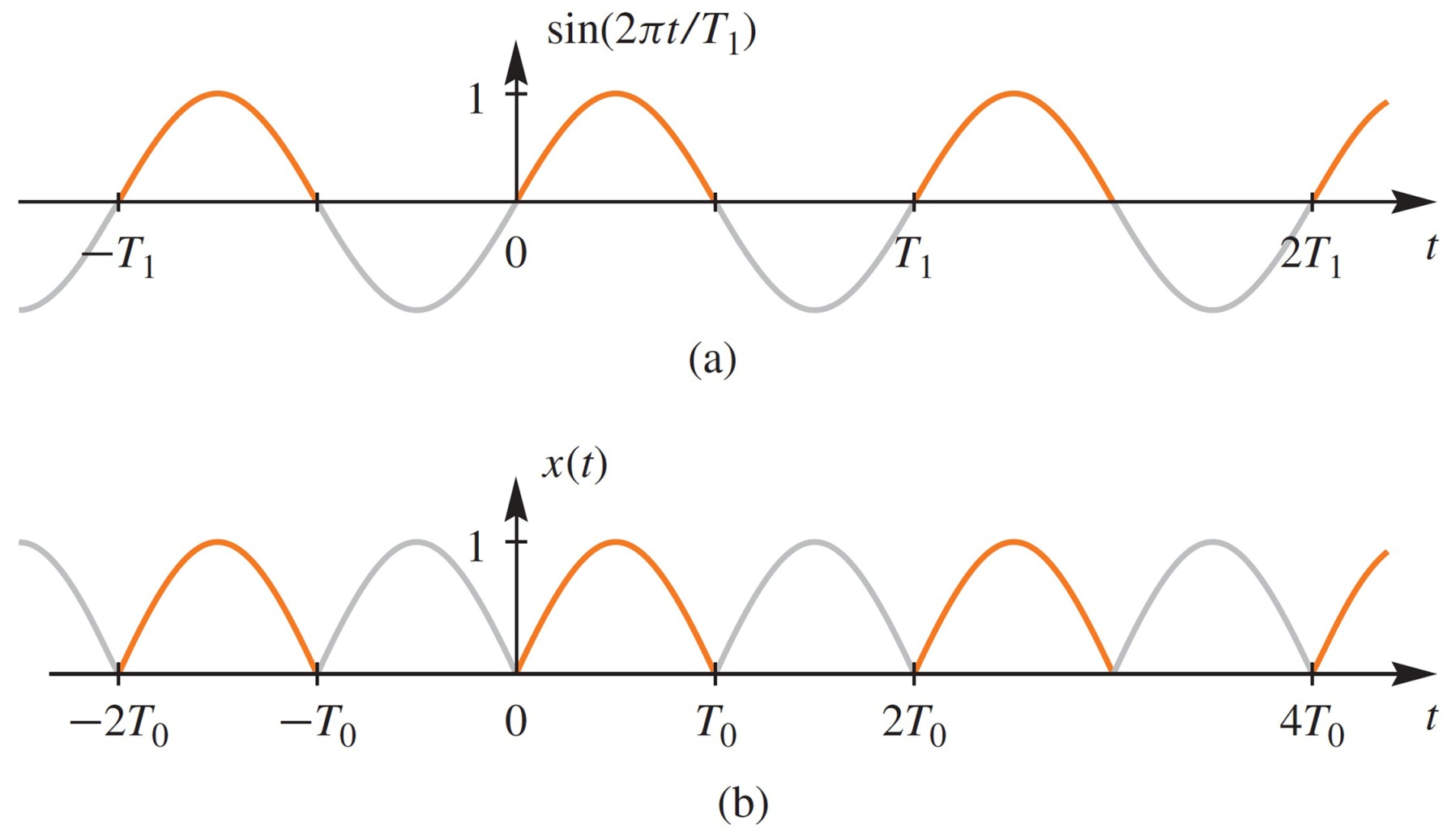 Absolute value flips the
negative lobes of a sine wave
Aug 2016
© 2003-2016, JH McClellan & RW Schafer
11
FWRS Fourier Integral  {ak}
Full-Wave Rectified Sine
Aug 2016
© 2003-2016, JH McClellan & RW Schafer
12
FWRS Fourier Coeffs: ak
ak is a function of k
Complex Amplitude for k-th Harmonic



Does not depend on the period, T0

DC value is
Aug 2016
© 2003-2016, JH McClellan & RW Schafer
13
Spectrum from Fourier Series
Plot a   for Full-Wave Rectified Sinusoid
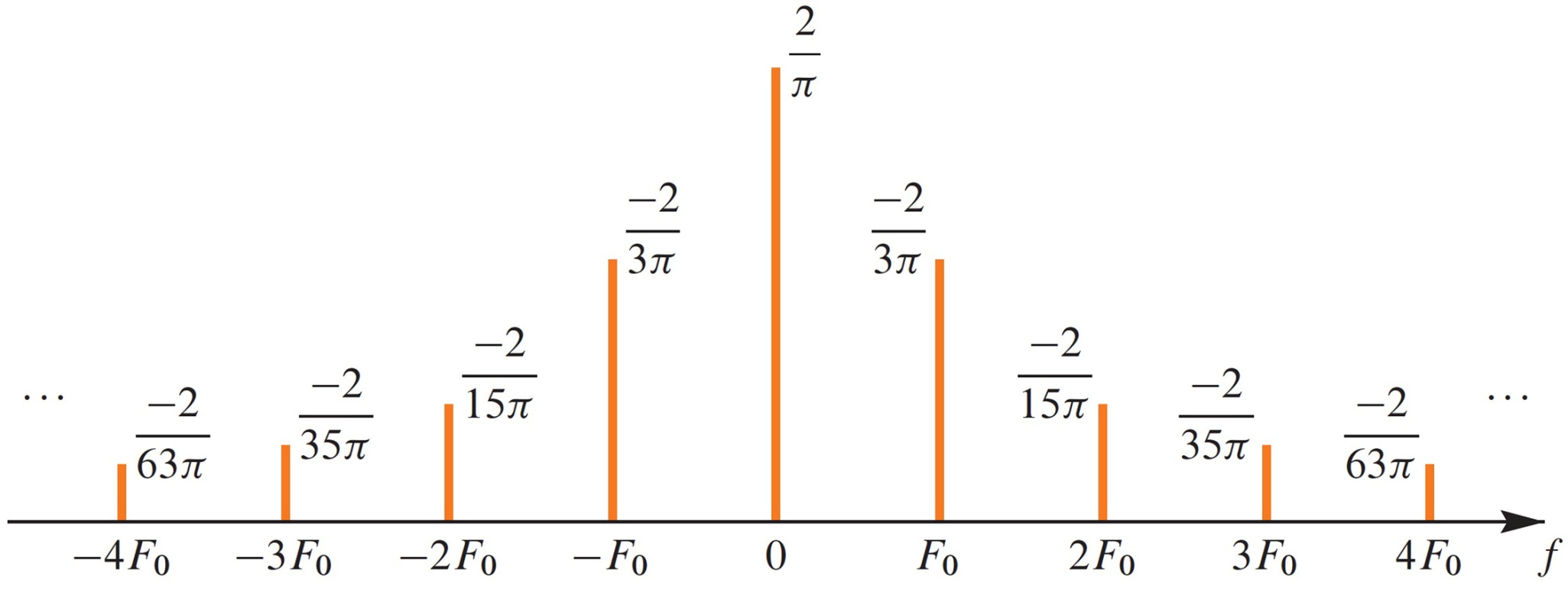 Aug 2016
© 2003-2016, JH McClellan & RW Schafer
14
Fourier Series Synthesis
HOW well do you APPROXIMATE x(t) ?



Use FINITE number of coefficients
Aug 2016
© 2003-2016, JH McClellan & RW Schafer
15
Reconstruct From Finite Number of Harmonic Components
Full-Wave Rectified Sinusoid
Aug 2016
© 2003-2016, JH McClellan & RW Schafer
16
Full-Wave Rectified Sine   {ak}
Plots for N=4 and N=9 are shown next
Excellent  Approximation for N=9
Aug 2016
© 2003-2016, JH McClellan & RW Schafer
17
Reconstruct From Finite Number of Spectrum Components
Full-Wave Rectified Sinusoid
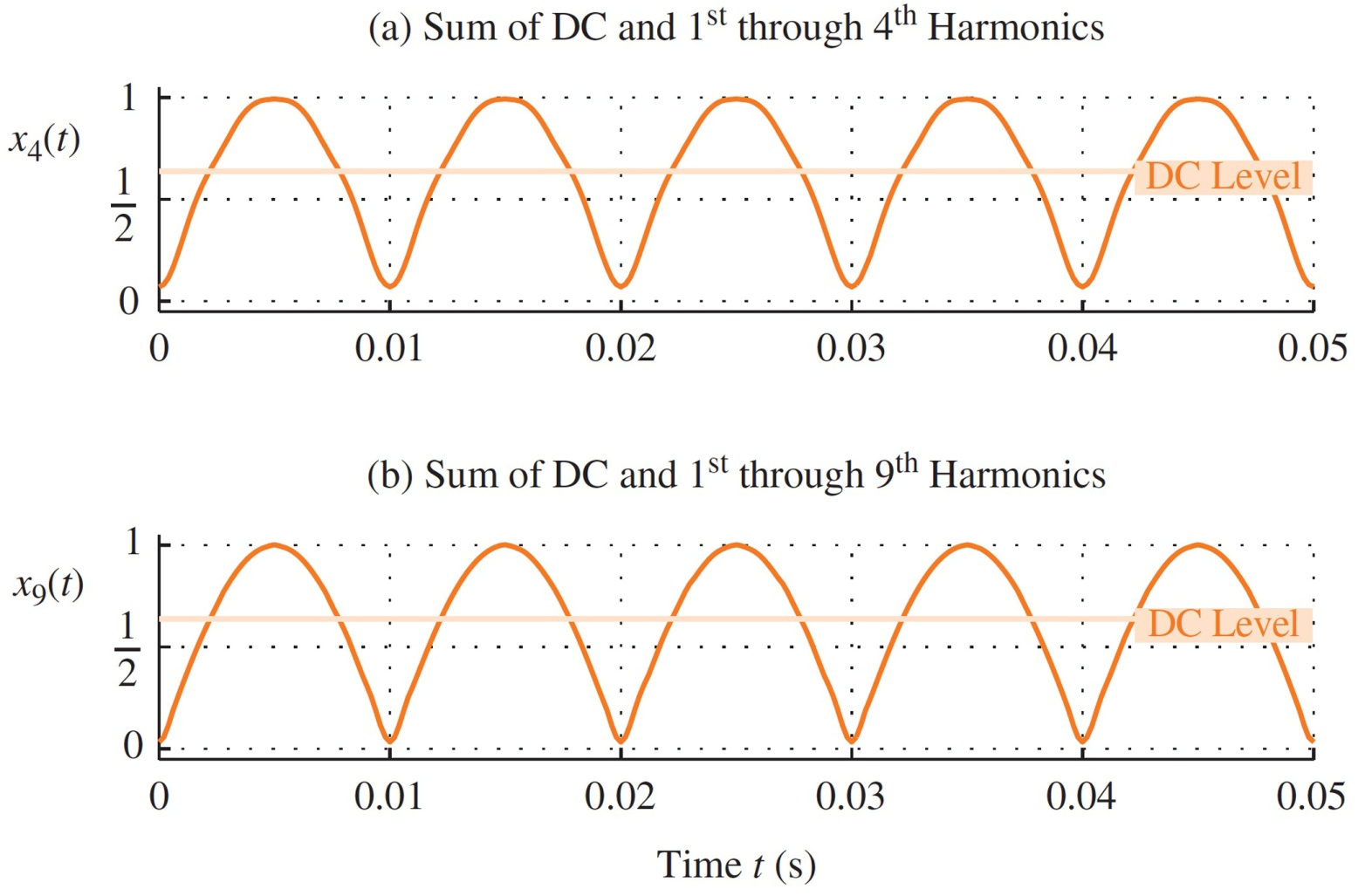 Aug 2016
© 2003-2016, JH McClellan & RW Schafer
18
Summary of Fourier Series
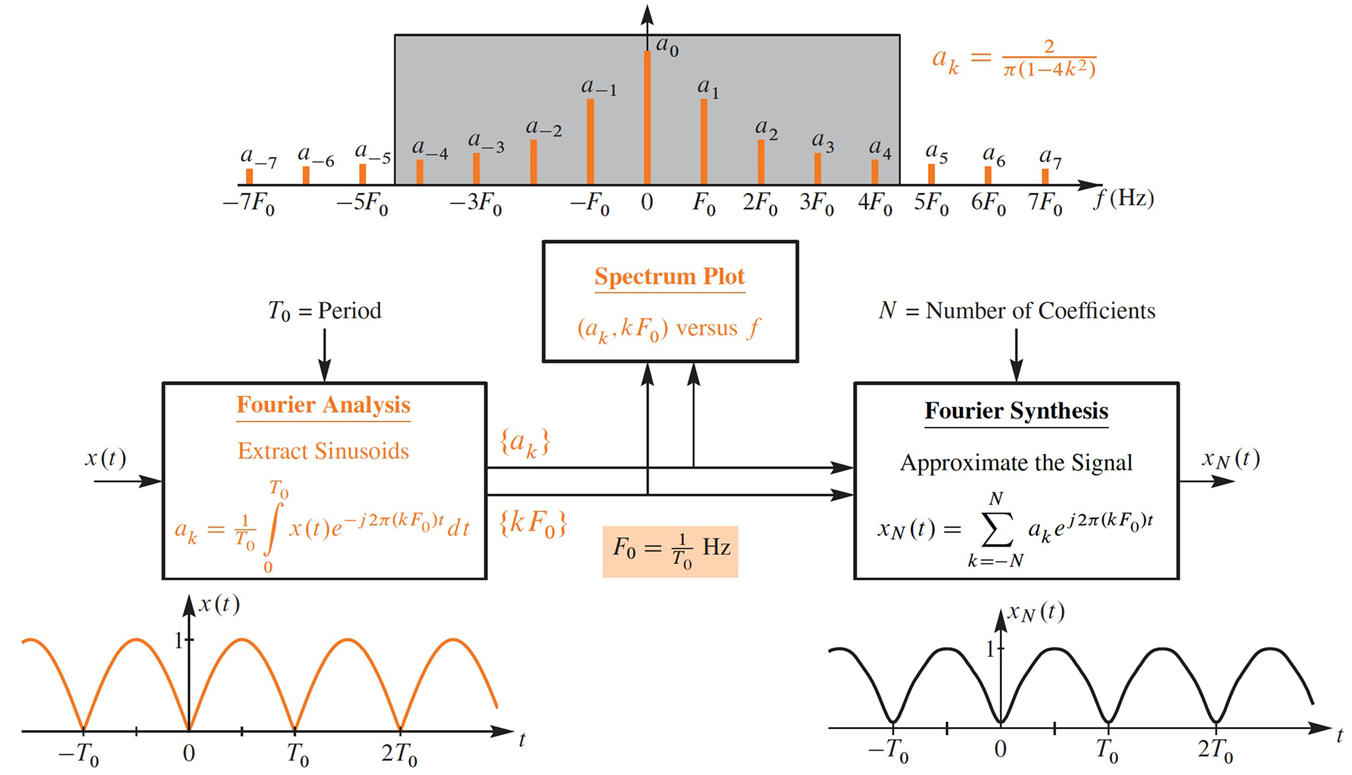 Aug 2016
© 2003-2016, JH McClellan & RW Schafer
19
x(t)
1
–.02
0
.01
.02
0.04
t
SQUARE WAVE EXAMPLE
Aug 2016
© 2003-2016, JH McClellan & RW Schafer
20
FS for a SQUARE WAVE   {ak}
Aug 2016
© 2003-2016, JH McClellan & RW Schafer
21
x(t)
1
1
t
0
.01
.02
0.04
DC Coefficient:  a0
Aug 2016
© 2003-2016, JH McClellan & RW Schafer
22
Square Wave Coeffs:  {ak}
Complex Amplitude ak for k-th Harmonic






Does not depend on the period, T0
DC value is 0.5
Aug 2016
© 2003-2016, JH McClellan & RW Schafer
23
Spectrum from Fourier Series
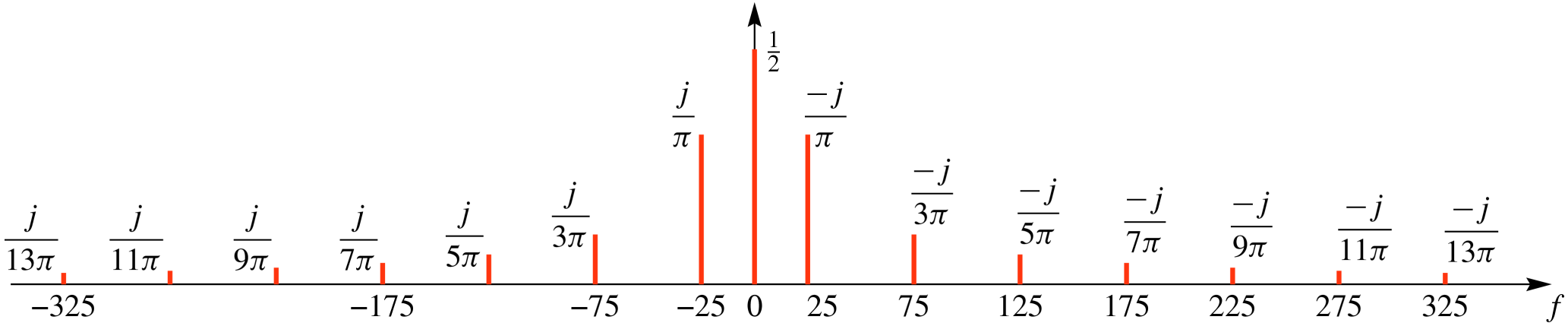 Aug 2016
© 2003-2016, JH McClellan & RW Schafer
24
Synthesis: 1st & 3rd Harmonics
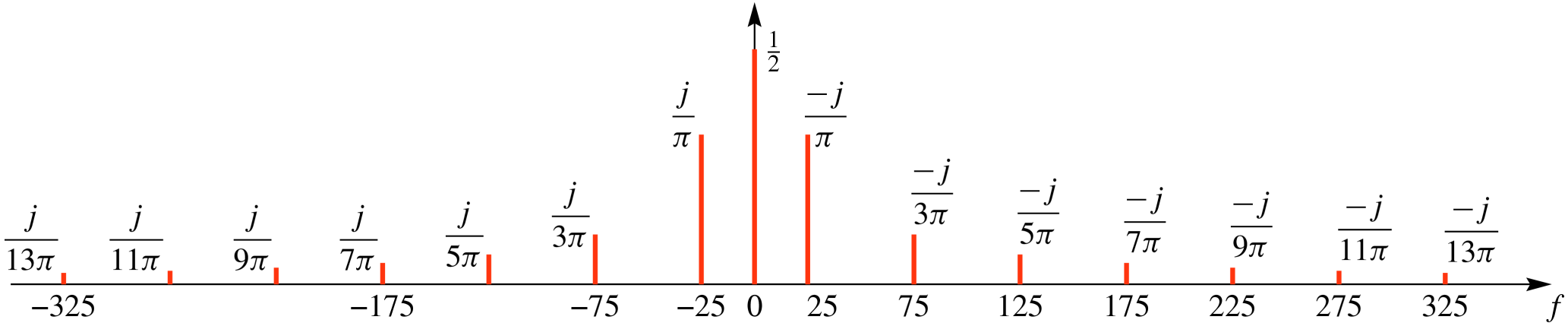 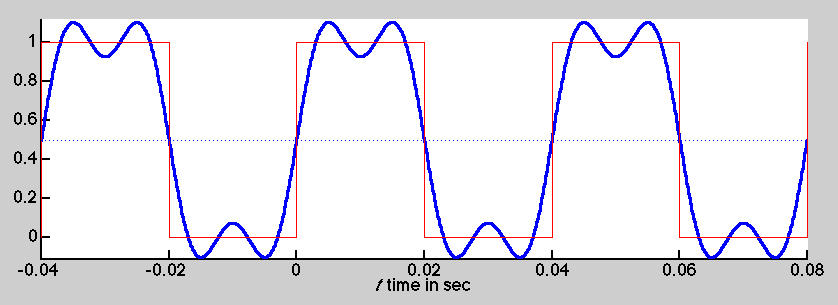 Aug 2016
© 2003-2016, JH McClellan & RW Schafer
25
Synthesis: up to 7th Harmonic
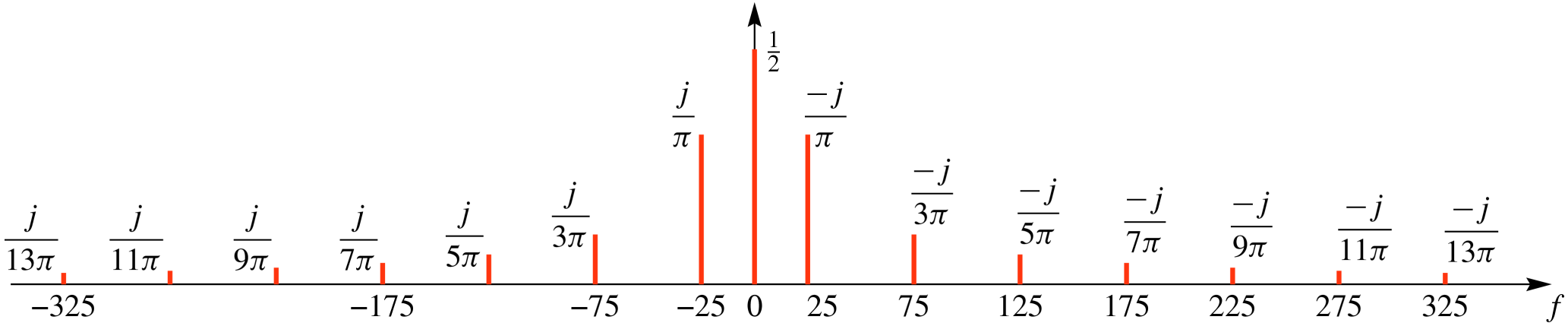 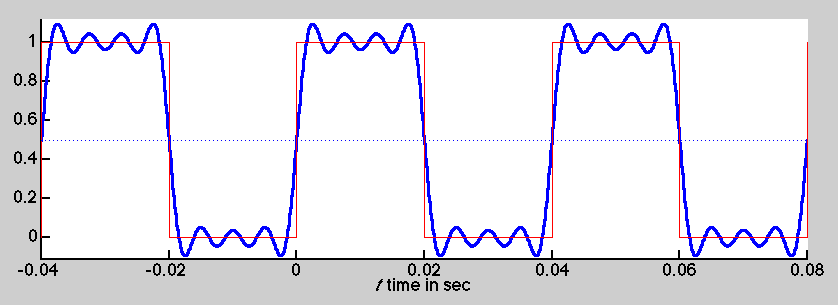 Aug 2016
© 2003-2016, JH McClellan & RW Schafer
26
Fourier Synthesis
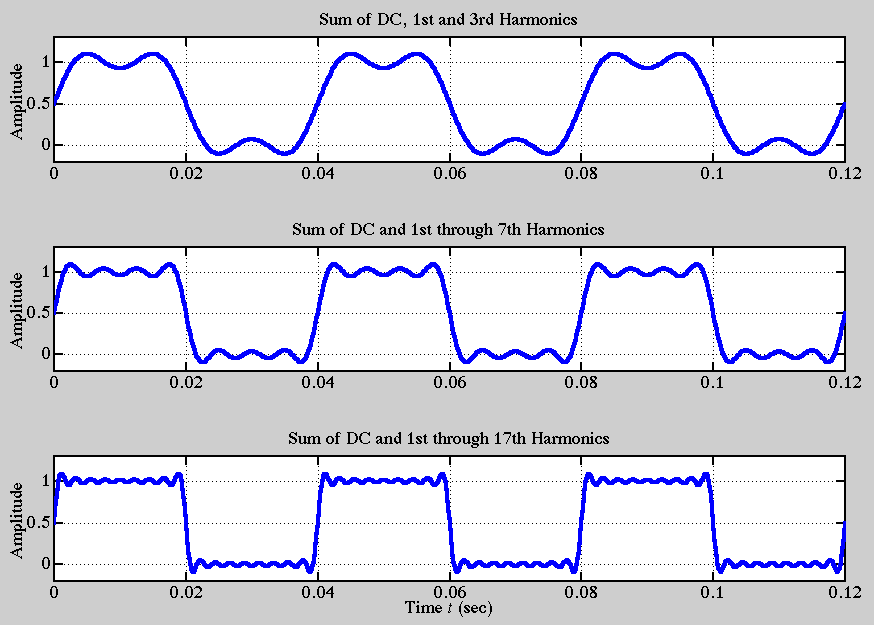 Aug 2016
© 2003-2016, JH McClellan & RW Schafer
27
Fourier Series Summary
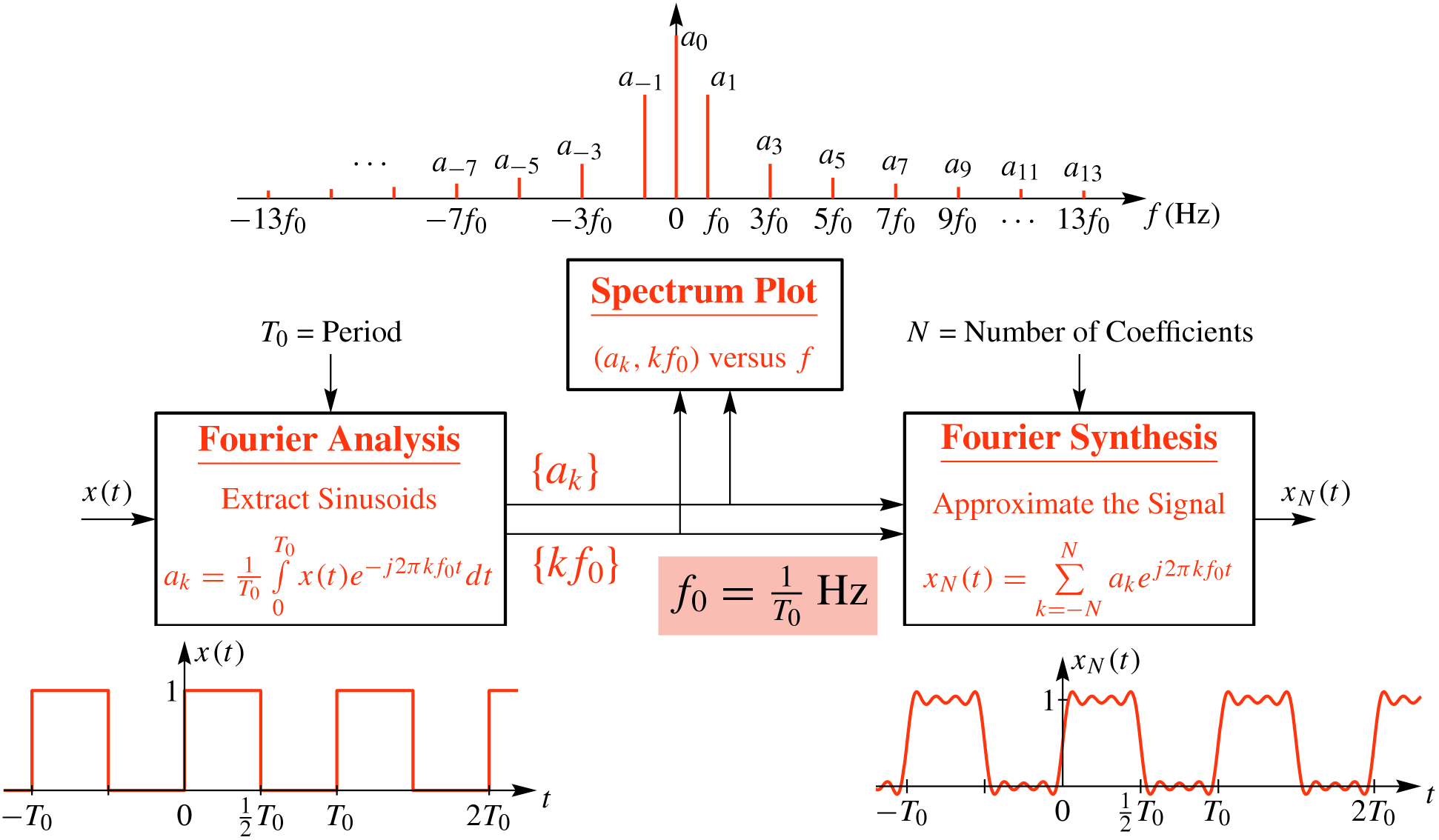 Aug 2016
© 2003-2016, JH McClellan & RW Schafer
28
Gibbs’ Phenomenon
Convergence at DISCONTINUITY of x(t)
There is always an overshoot
9% for the Square Wave case
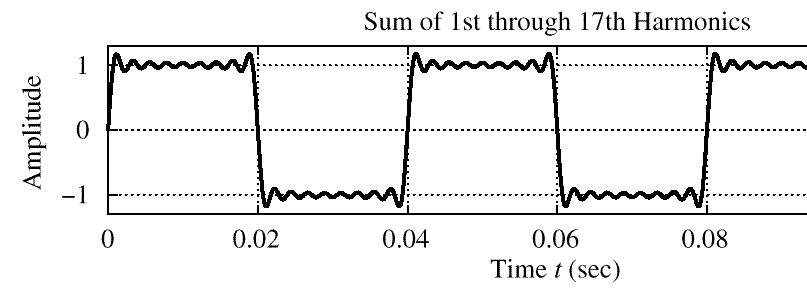 Aug 2016
© 2003-2016, JH McClellan & RW Schafer
29
Fourier Series Demos
MATLAB GUI: fseriesdemo
Shows the convergence with more terms
One of the demos in:
http://dspfirst.gatech.edu/matlab/
Aug 2016
© 2003-2016, JH McClellan & RW Schafer
30
fseriesdemo GUI
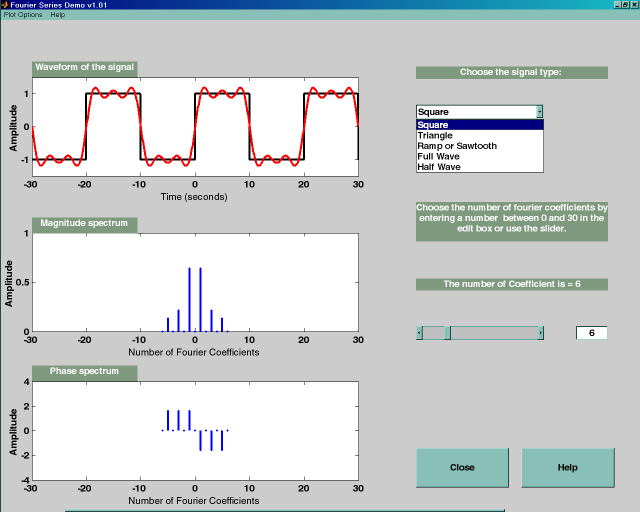 Aug 2016
© 2003-2016, JH McClellan & RW Schafer
31
Fourier Series Demos
Fourier Series Java Applet
Greg Slabaugh
Interactive

http://users.ece.gatech.edu/mcclella/2025/Fsdemo_Slabaugh/fourier.html

MATLAB GUI: fseriesdemo
One of the demos in:
http://dspfirst.gatech.edu/matlab/
Aug 2016
© 2003-2016, JH McClellan & RW Schafer
32
Fourier Series Java Applet
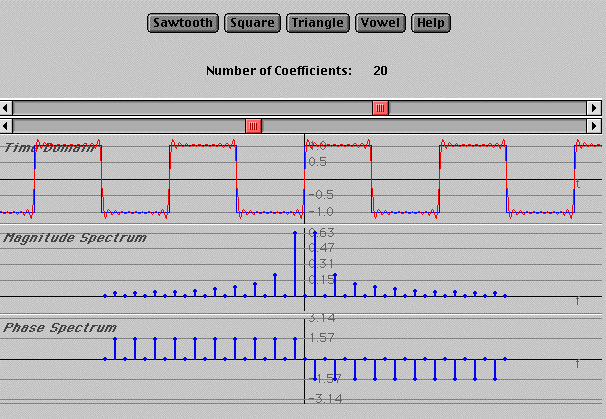 Aug 2016
© 2003-2016, JH McClellan & RW Schafer
33
Synthesis: 1st & 3rd Harmonics
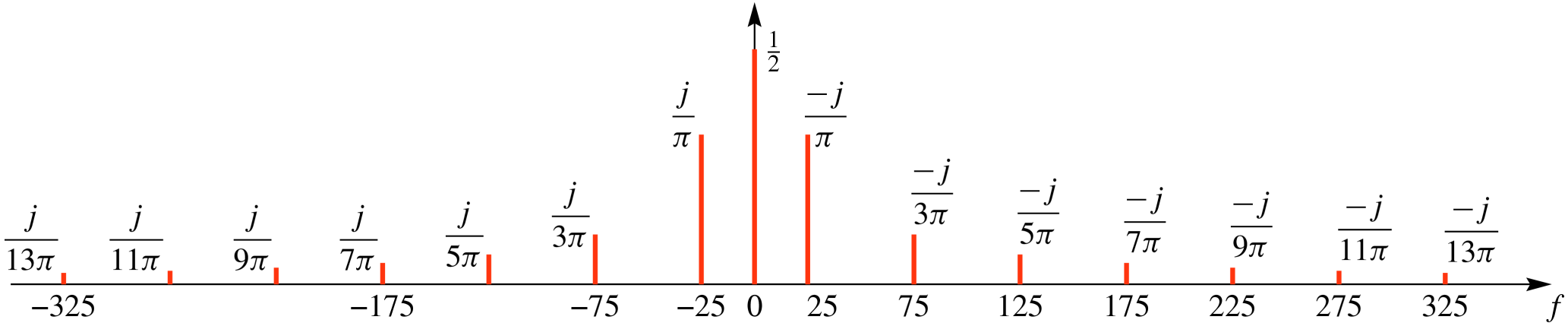 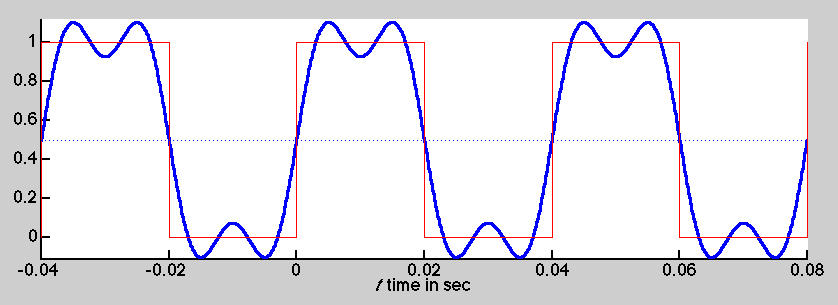 Aug 2016
© 2003-2016, JH McClellan & RW Schafer
34
Synthesis: up to 7th Harmonic
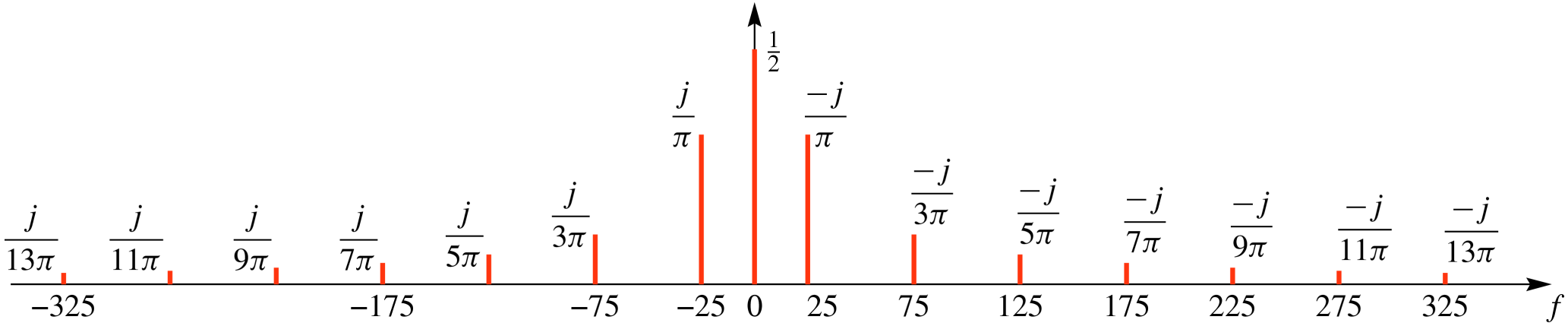 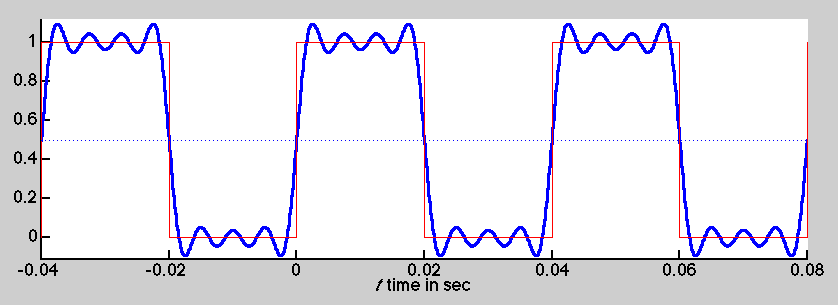 Aug 2016
© 2003-2016, JH McClellan & RW Schafer
35